SHD Application
Unit 66, Fourth Avenue, Cookstown, Tallaght
SDCC Ref: SHD3ABP-305725-19
Applicant: Steelworks Property Developments Ltd
Presentation to Tallaght ACM 24/11/2019
Jim Johnston 
Senior Executive Planner
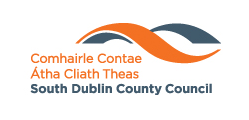 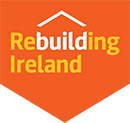 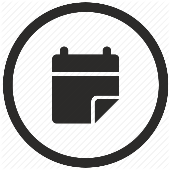 Timelines 
SHD Lodged with ABP on 18/10/19
5 Week Obs by 5.30pm 21/11/19
8 Wks SDCC report due to ABP  12/12/19 
16 Week Decision Issued by ABP 17/02/20
Consultations 
S.247 pre-planning meeting held with SDCC on 12/12/18 (SHD1SPP021/18) 
A  pre-planning meeting was held on 20/06/19 with An Bord Pleanala, the applicant and SDCC.
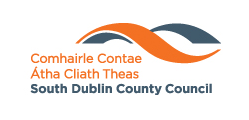 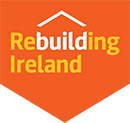 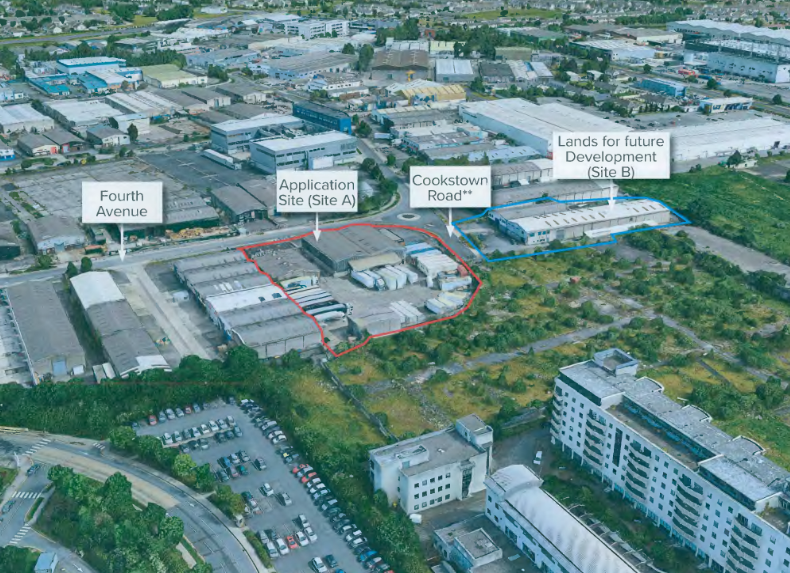 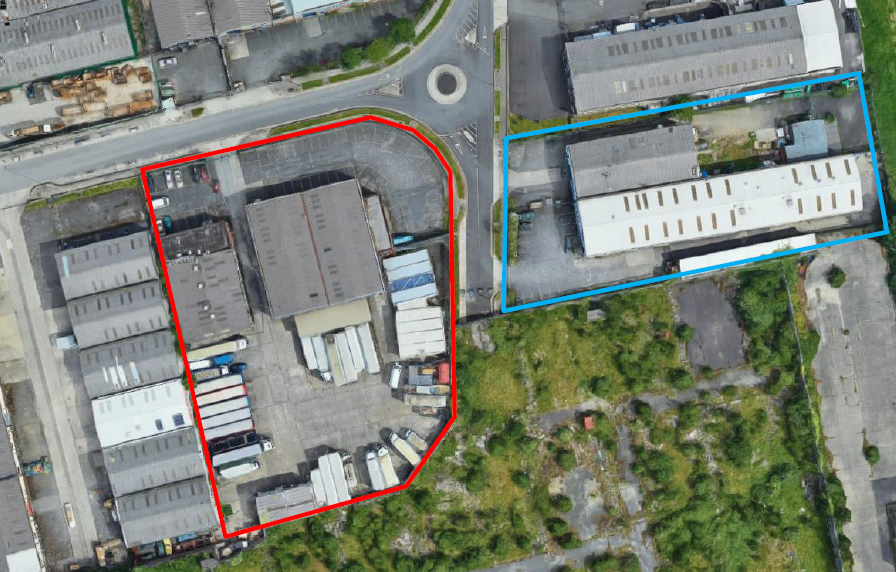 Proposed Development

Demolition of the existing industrial buildings (2,518sq.m);
245  apartments ‘build-to-rent’ in a six to eleven storey building over basement comprising: 
- 69 studio units, 28%
- 56 one-bed units 22%
- 120 two-bed units 49%
Each apartment has associated private open space in the form of a ground floor terrace or a balcony and has access to 21 communal amenity spaces (totalling 880sqm), including a communal gym (82.5sqm), and a ground floor level landscaped courtyard. 
underground carpark (accessed from the Cookstown Road extension currently under construction) providing 79  parking spaces (including 75 standard spaces and 4 mobility impaired user parking spaces), and 468 bicycle spaces (388  resident spaces at basement level and 80 visitor spaces at ground floor level in the central courtyard and on street);
ABP Comments
Height, density and unit mix
Roads
Site integration
Residential Amenity
Finishes and materials
Public and Communal Open Space

Photomontages and cross sections
Sunlight/daylight analysis
Traffic impact assessment
Water and wastewater details
Construction and demolition waste management plan
Legal agreement to ensure development remains as Build to Rent: requirement that the proposal remains owned/operated by an institutional entity for at least 15 years and no units to be sold/rented separately for that period
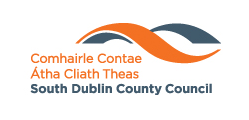 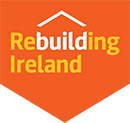 Statistics for Proposed Development:

245  apartments ‘build-to-rent’ in one building comprising

- 69 studio units, 28% 
- 56 one-bed units 22%
- 120 two-bed units 49%

Site Area: 0.71ha. 
Density: 345 per ha. 
Gross Demolition Area: 2,518 sq.m.
  
Plot Ratio: 3.1
Site Coverage: 43%
Building Height: (6-11 storeys over basement) 
Dual Aspect: 37.5%  
Public Open Space: None
Communal Open Space: 2,813sq.m. located centrally within site
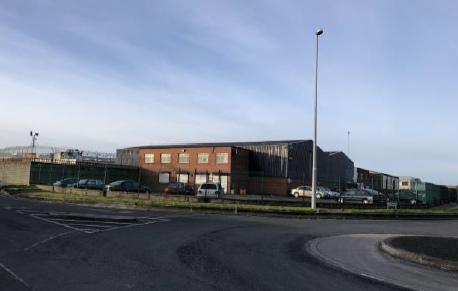 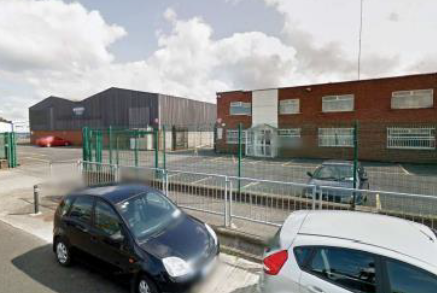 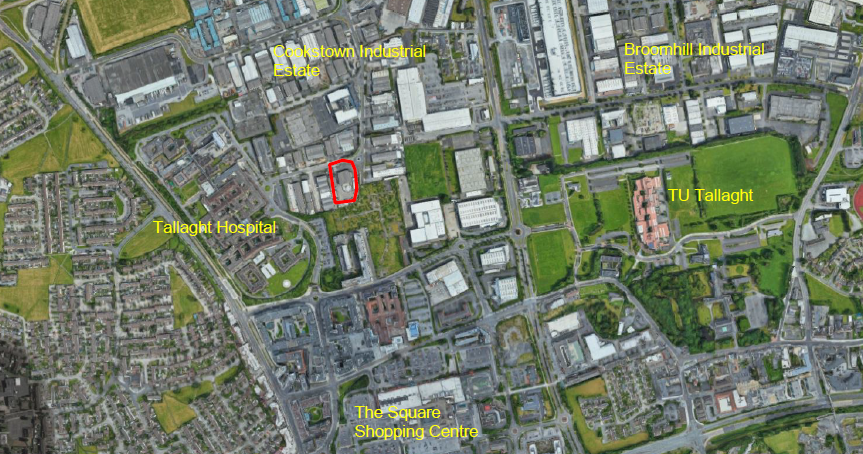 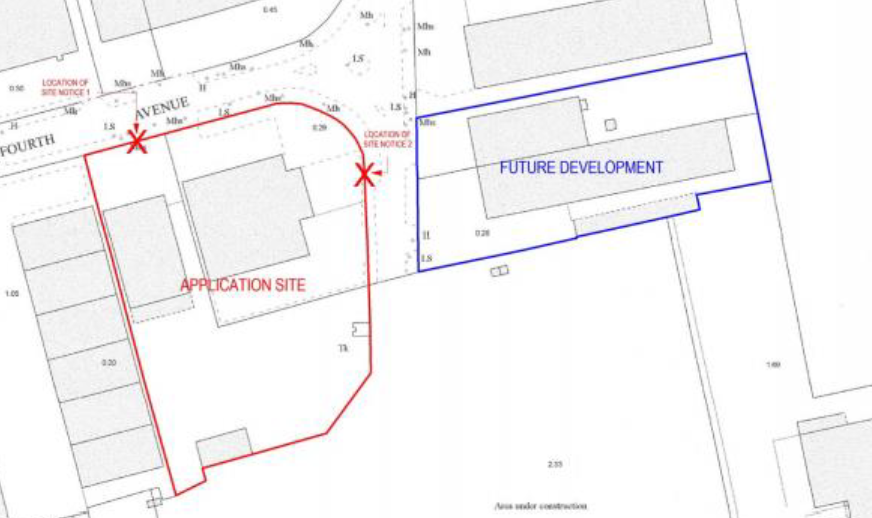 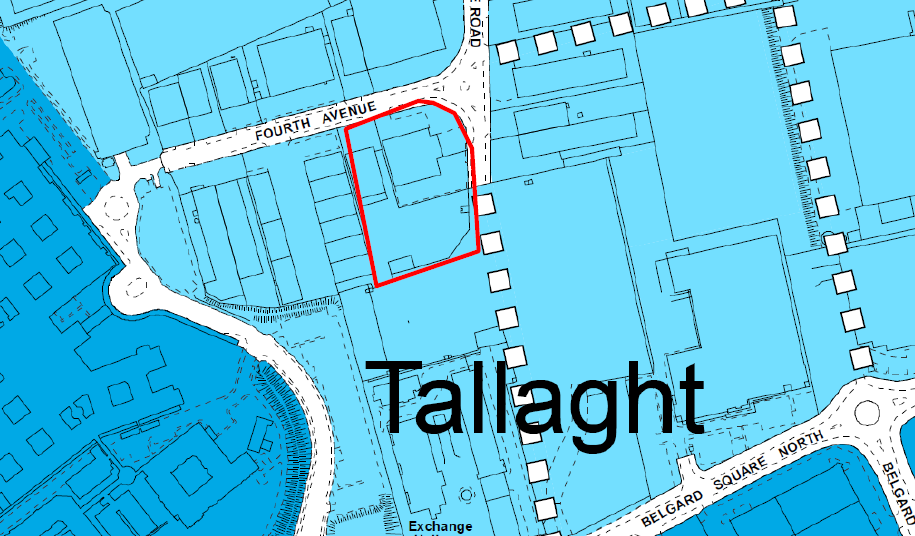 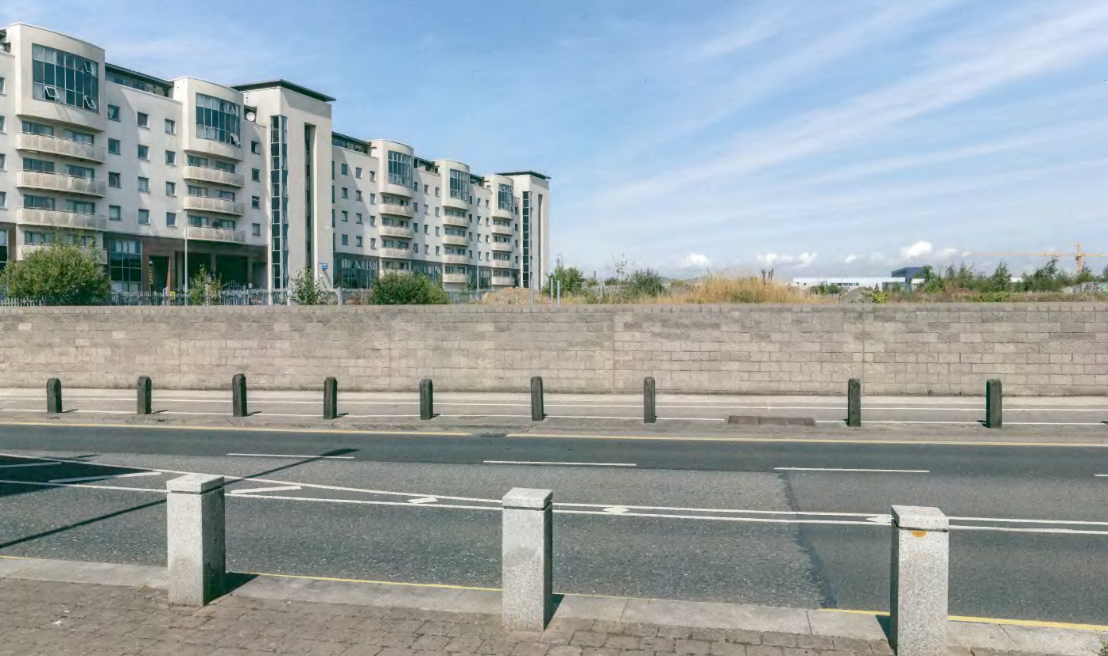 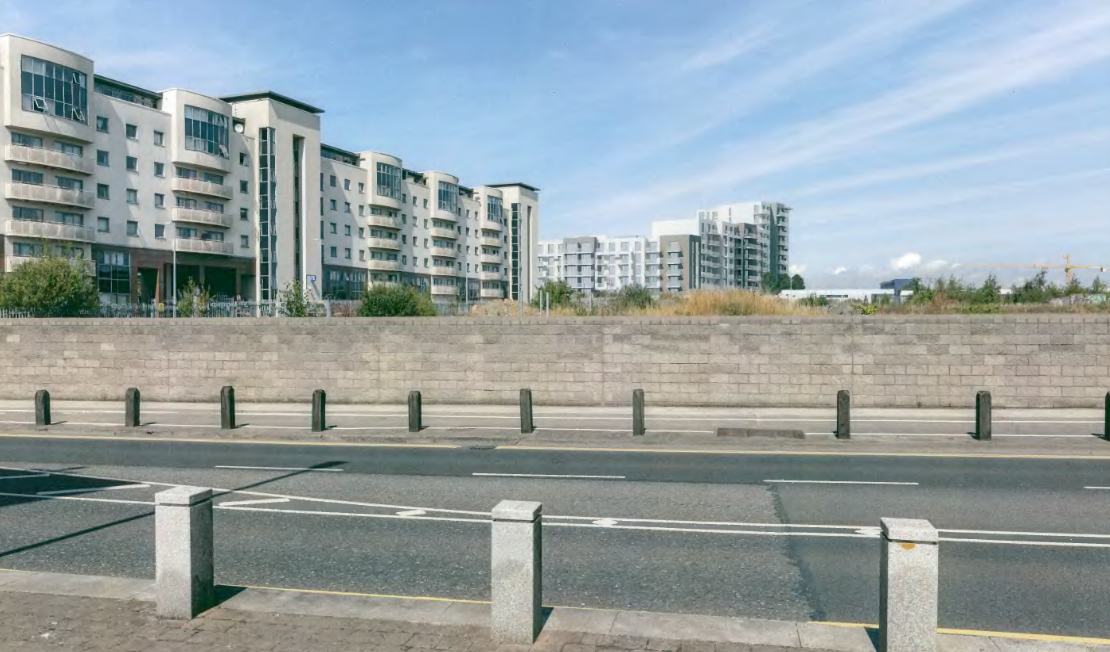 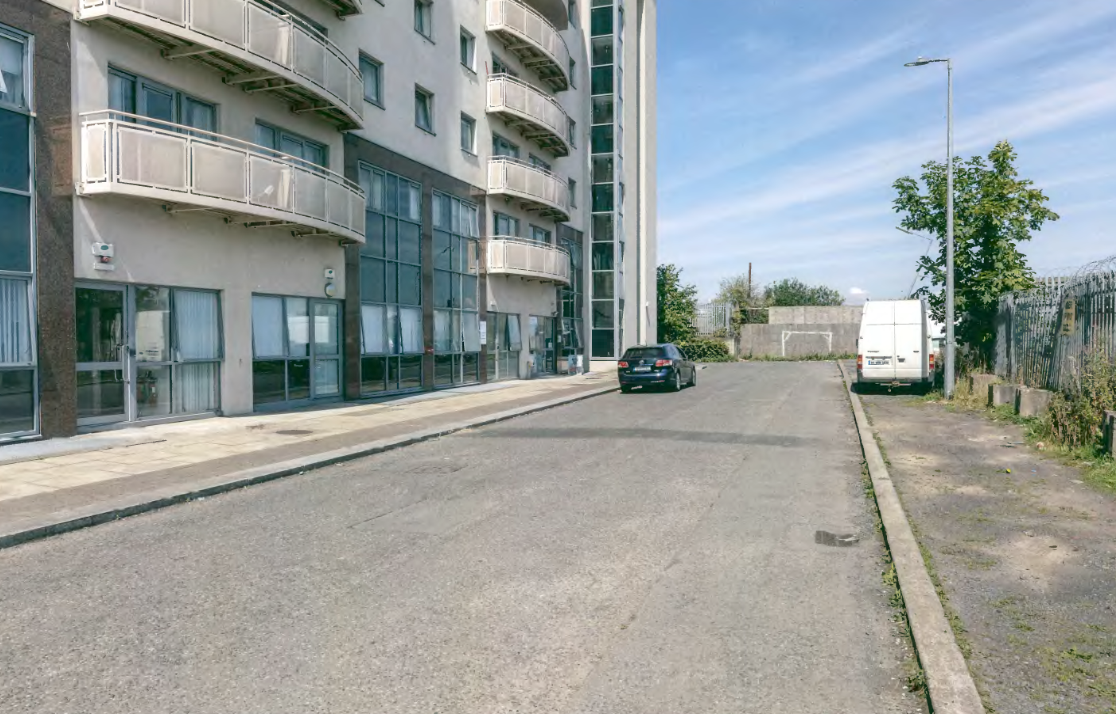 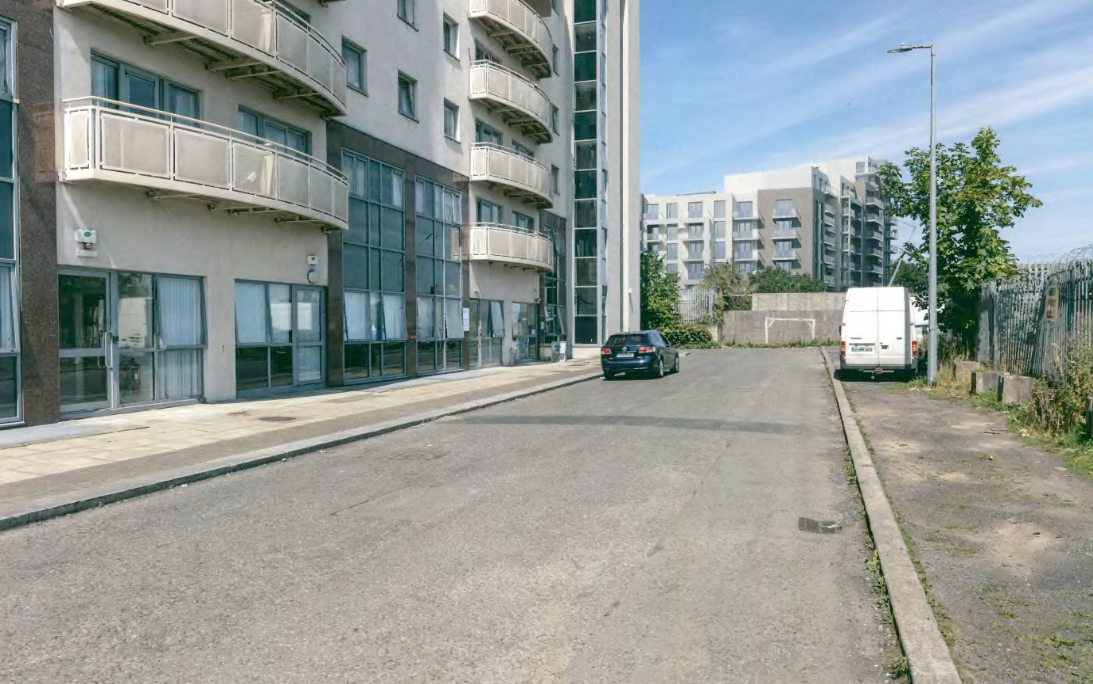 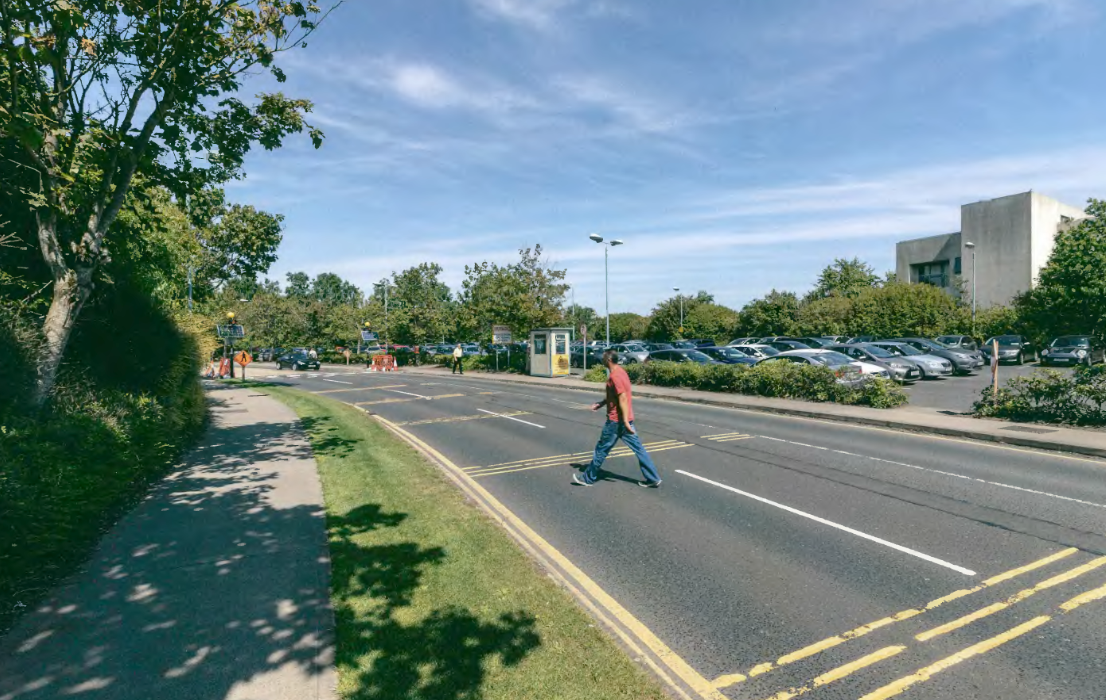 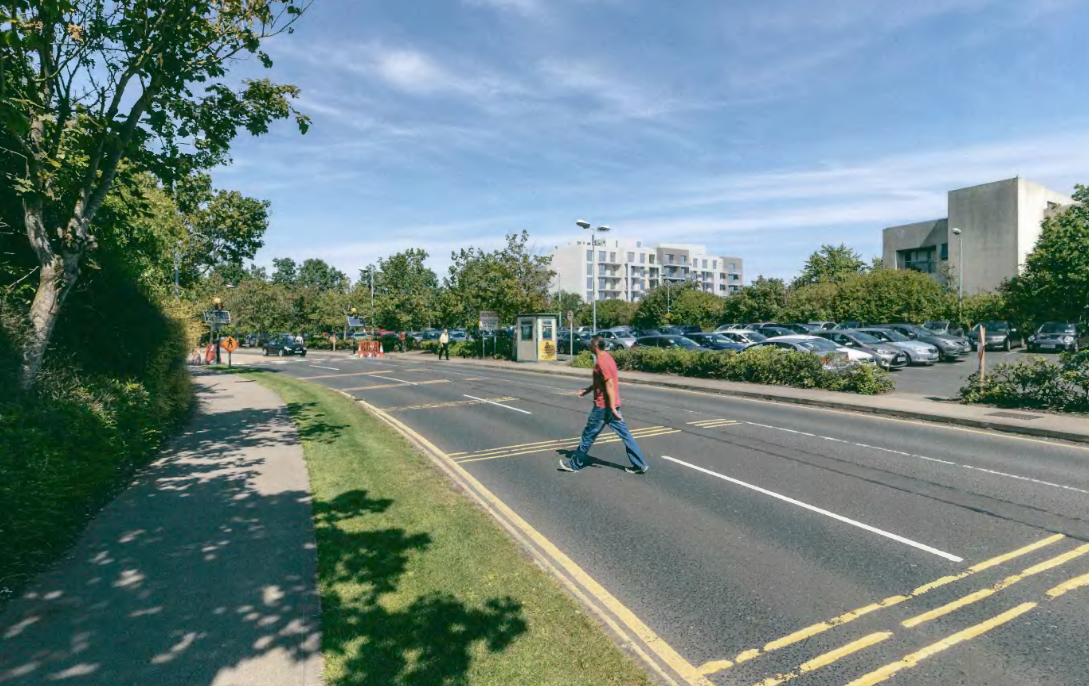 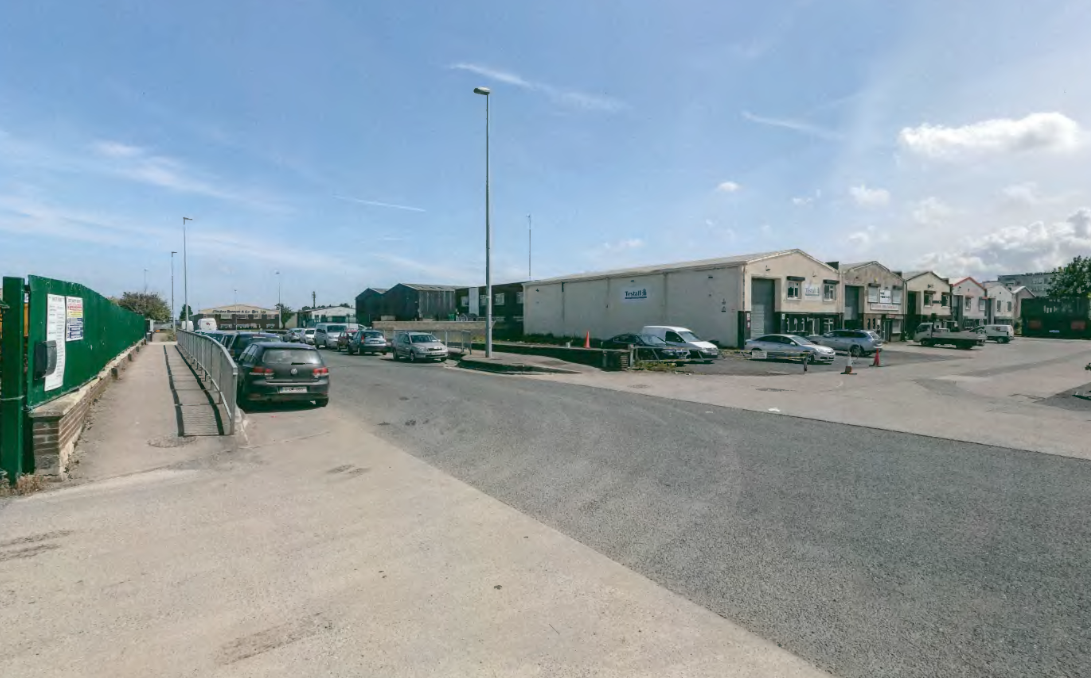 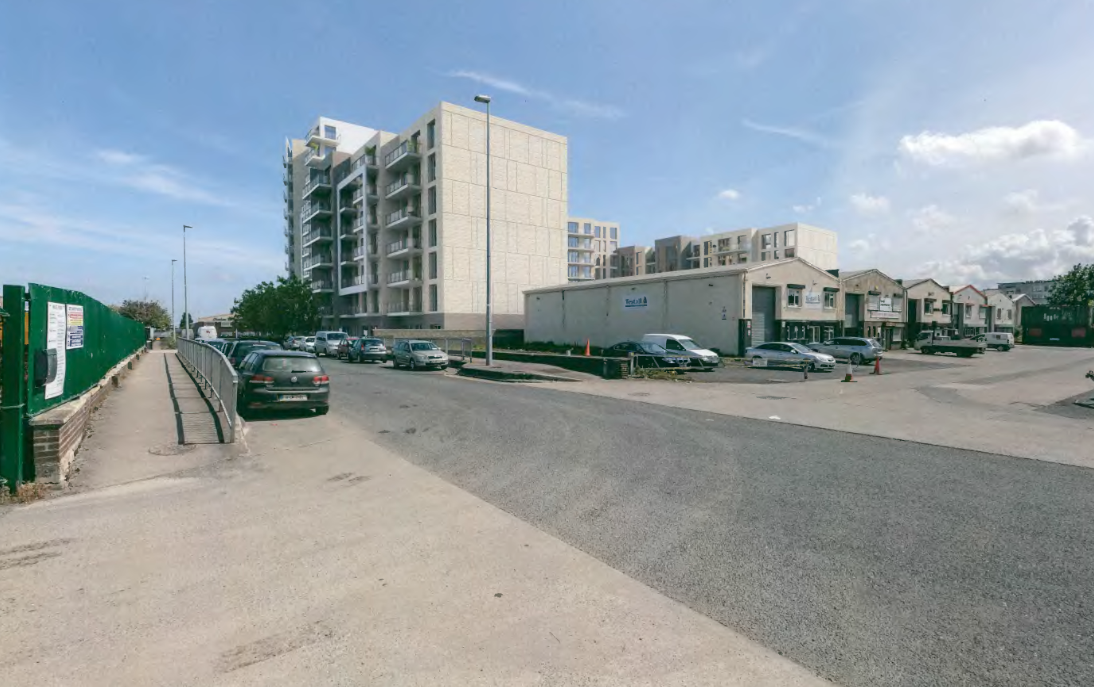 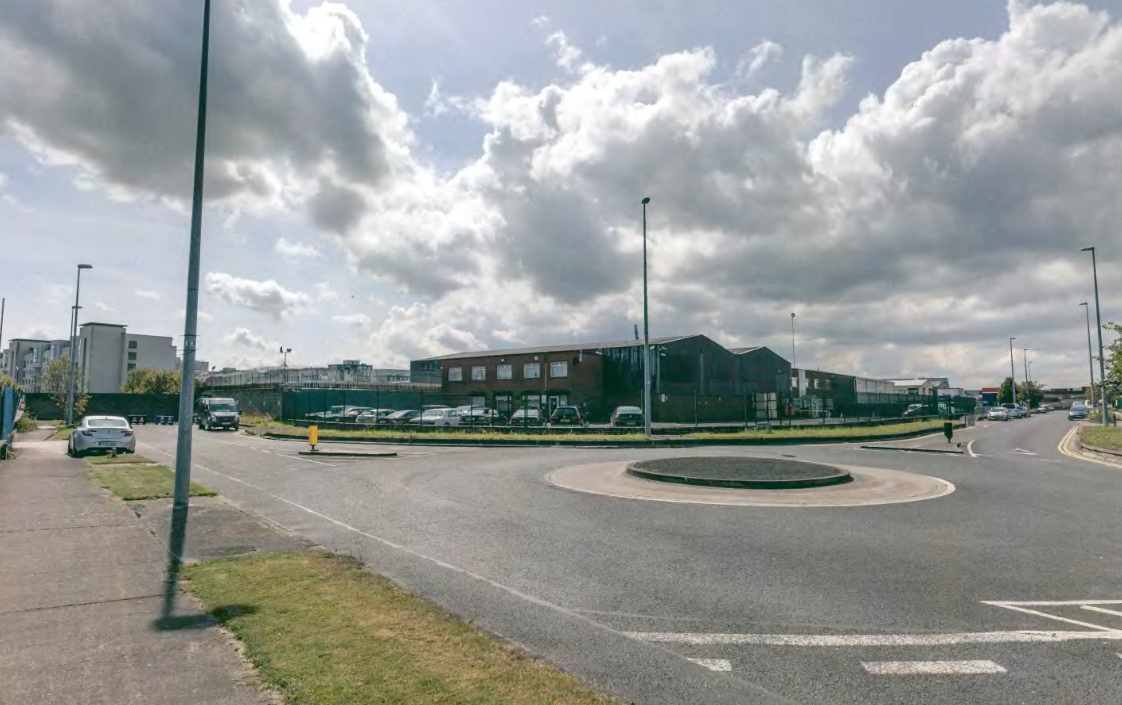 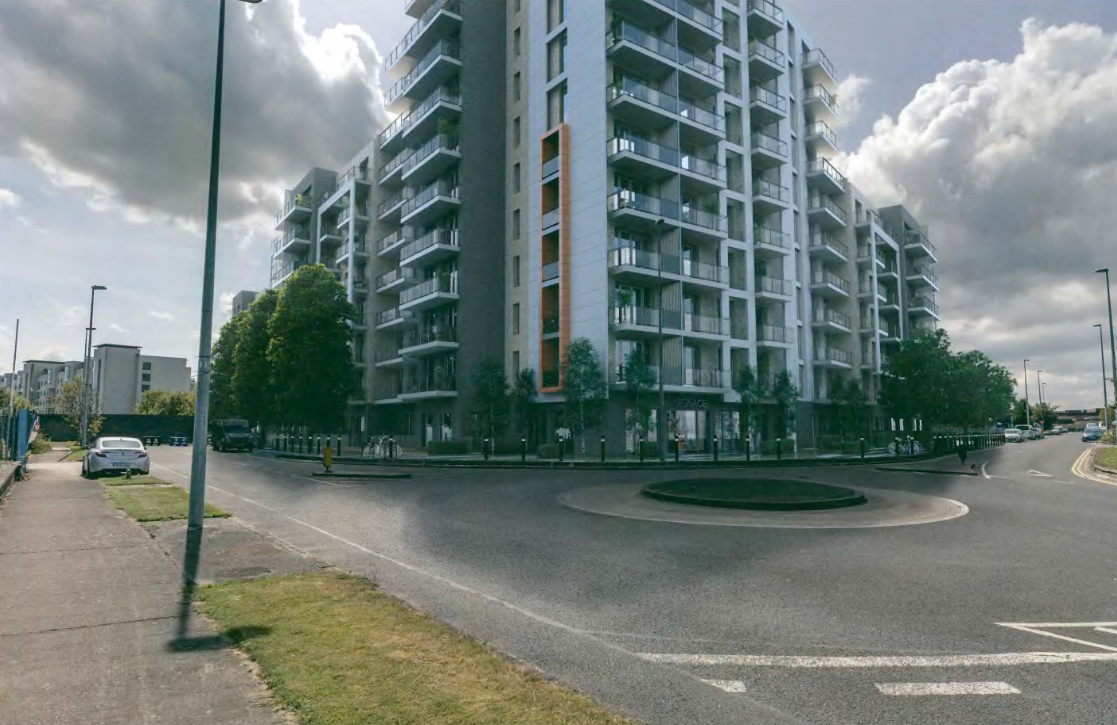 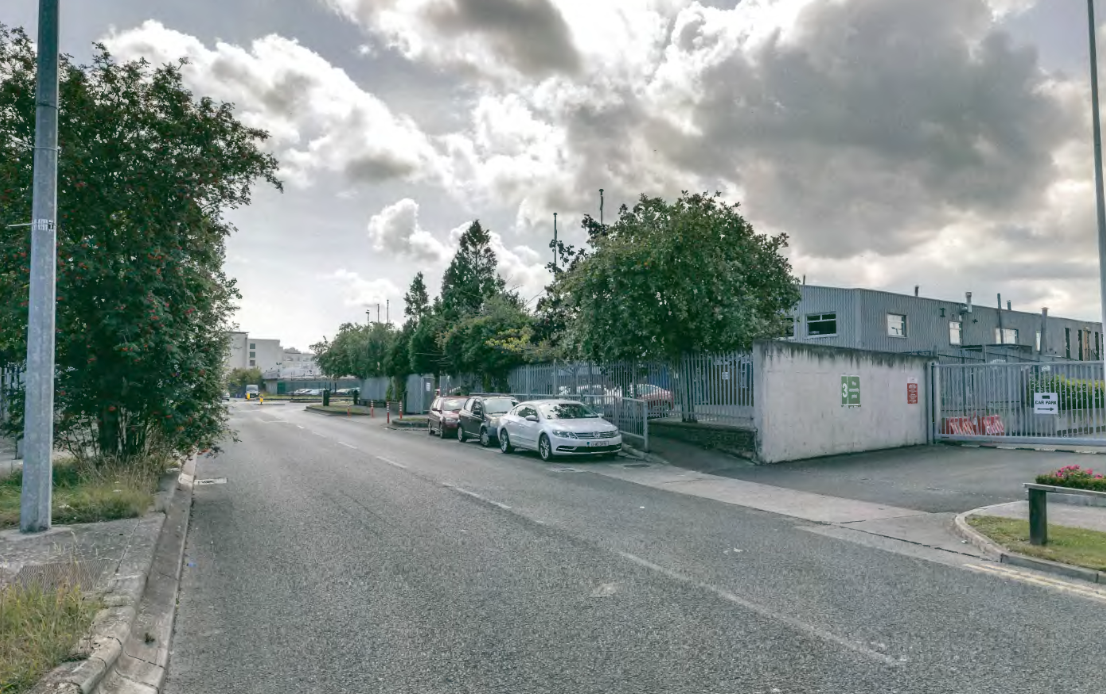 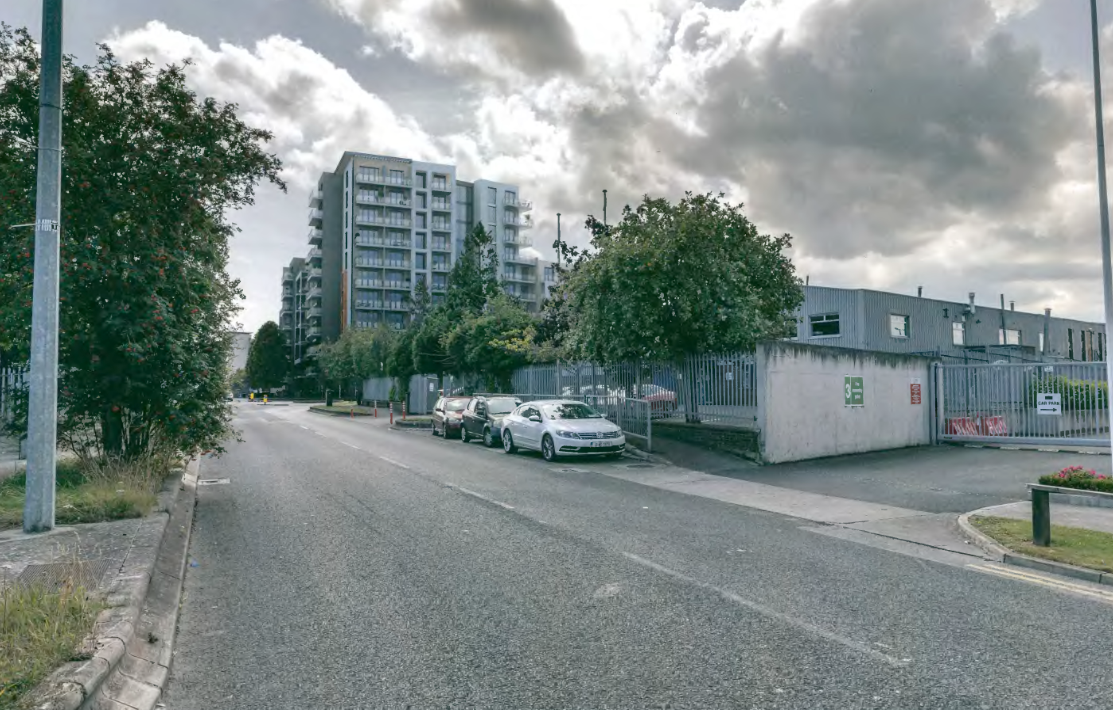 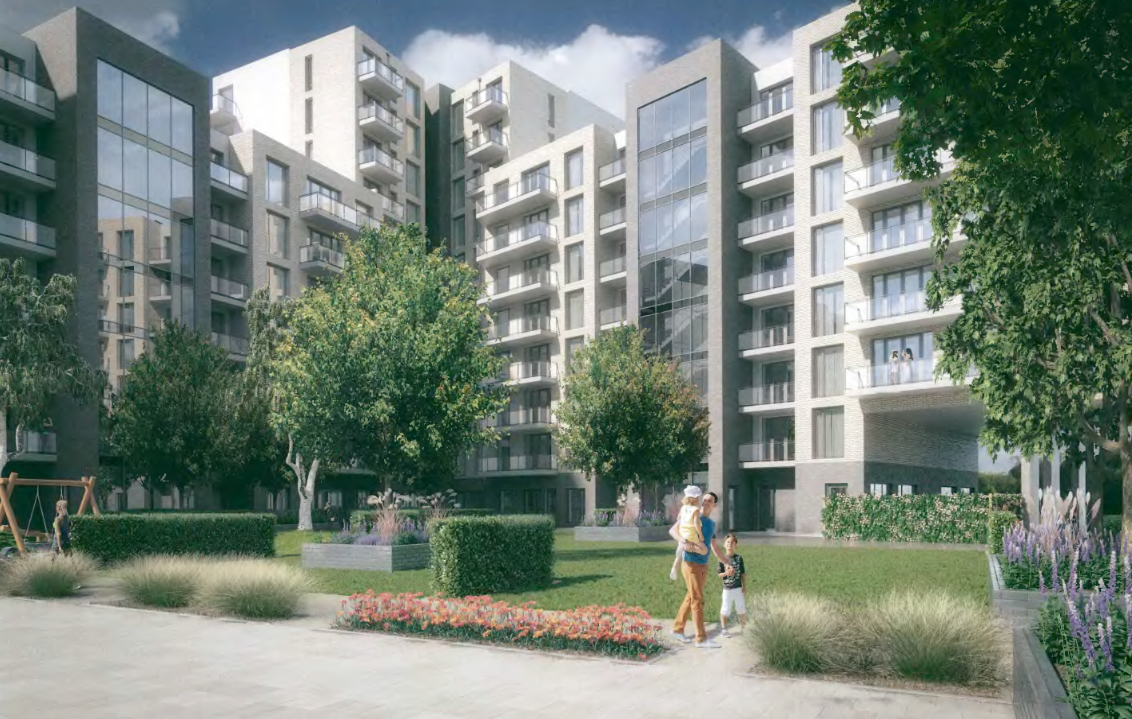 Thank You
Questions
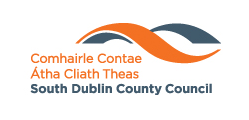 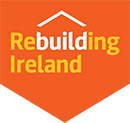